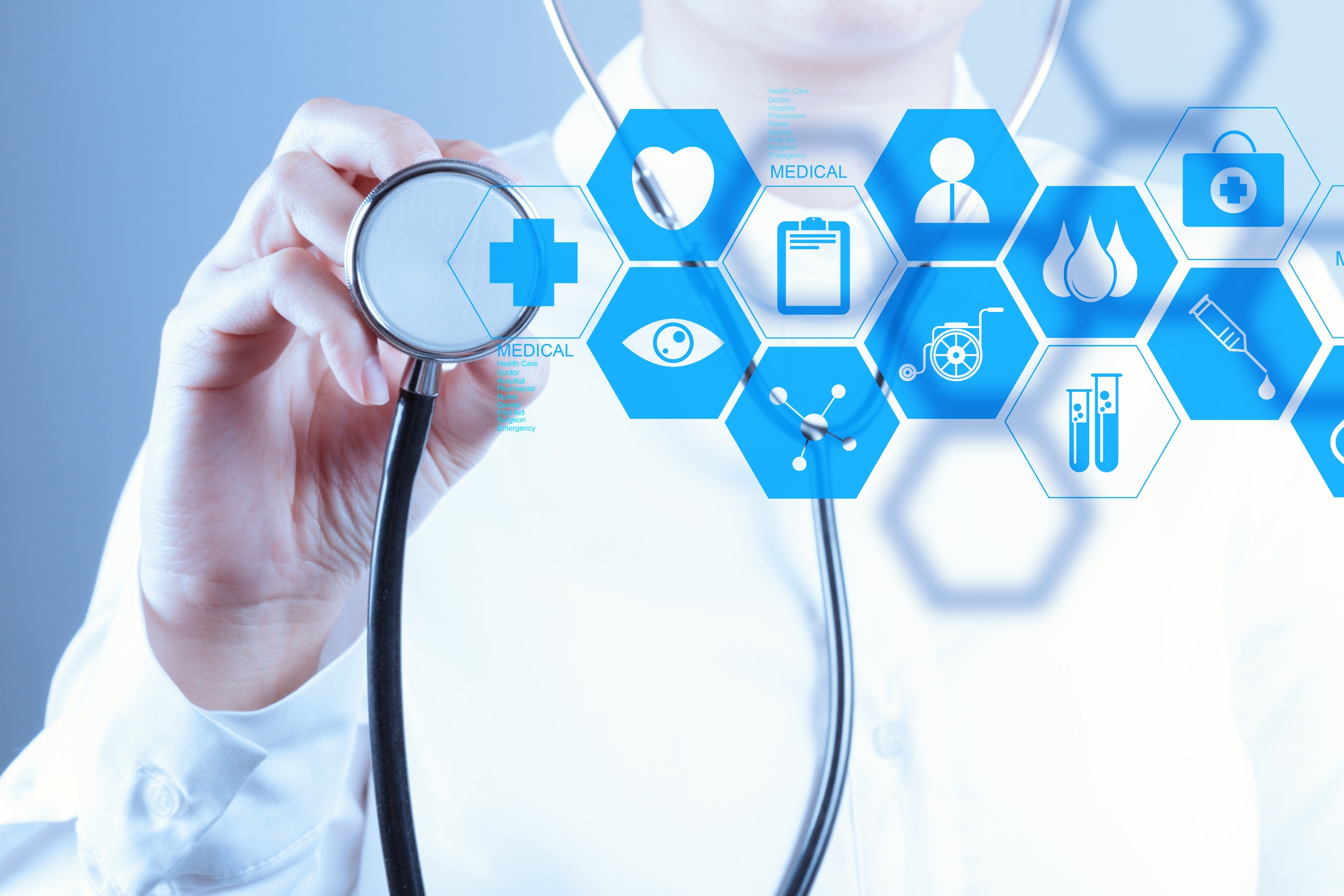 医疗健康通用模板
THE PROFESSIONAL BUSINESS TEMPLATE
汇报人：雷少
汇报时间：XX年 XX月
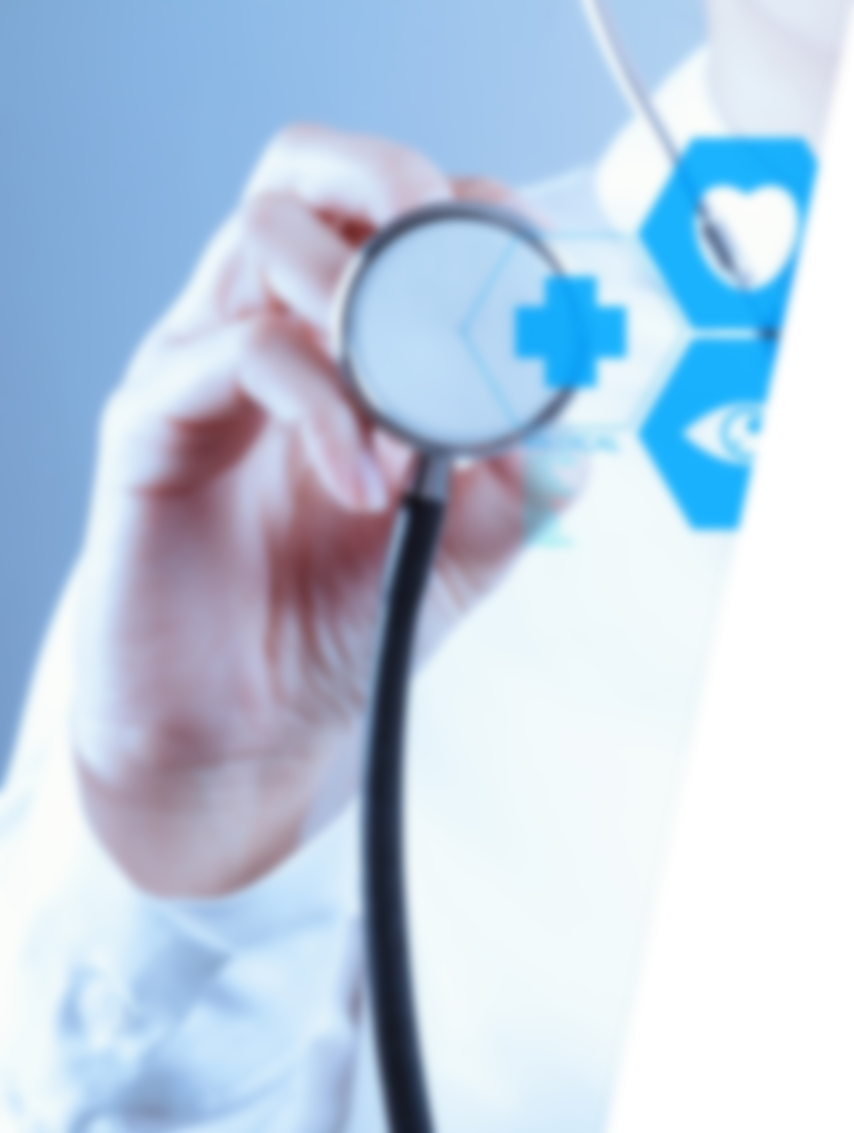 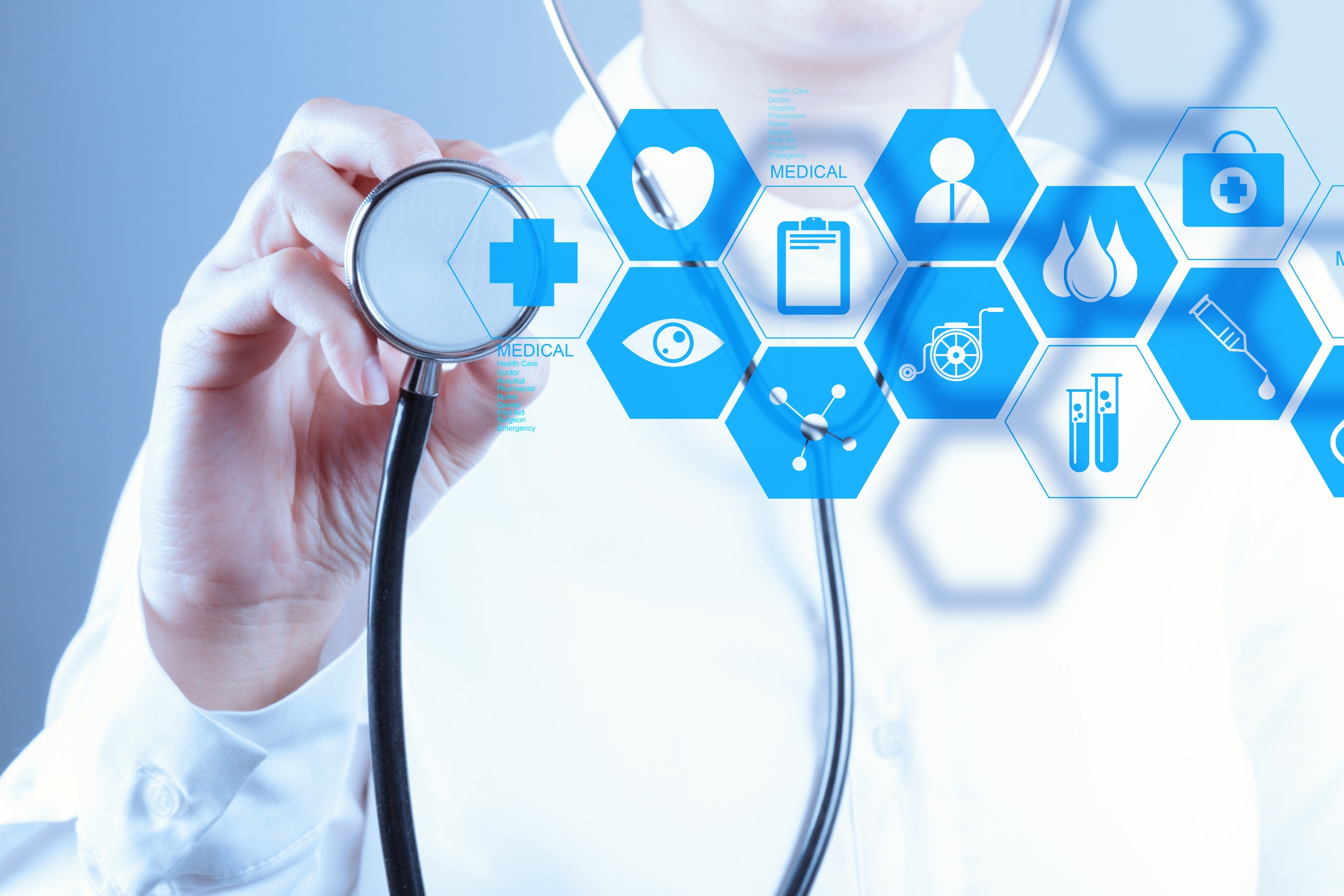 01
点击此处添加目录
CONTENS
02
点击此处添加目录
03
点击此处添加目录
04
点击此处添加目录
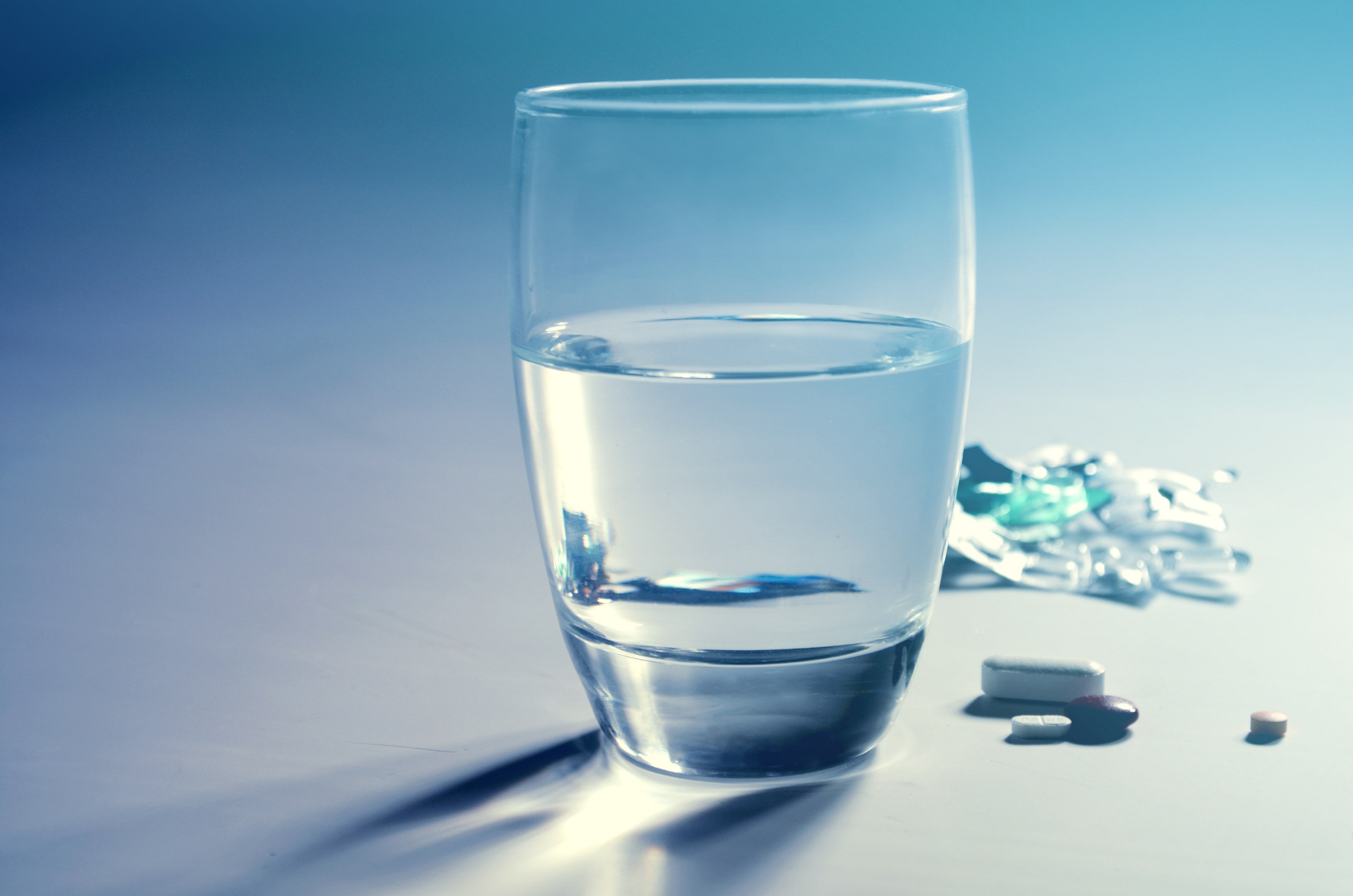 PART
单击此处添加标题
1
单击此处可编辑内容，根据您的需要自由拉伸文本框大小。
您可以在此处添加关于本章节的简要介绍，模板所有素材
均可自由编辑
ADD YOUR TITLE HERE
单击编辑标题
关键词
单击此处可编辑内容，根据您的需要自由拉伸文本框大小
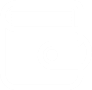 关键词
单击编辑标题
单击此处可编辑内容，根据您的需要自由拉伸文本框大小
关键词
单击编辑标题
关键词
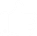 单击此处可编辑内容，根据您的需要自由拉伸文本框大小
ADD YOUR TITLE HERE
内容
内容
内容
单击编辑标题
单击此处编辑您要的内容，建议您在展示时采用微软雅黑字体，本模版所有图形线条及其相应素材均可自由编辑、改色、替换。更多使用说明和作品请详阅模版最末的使用手册。
标题
内容
内容
内容
ADD YOUR TITLE HERE
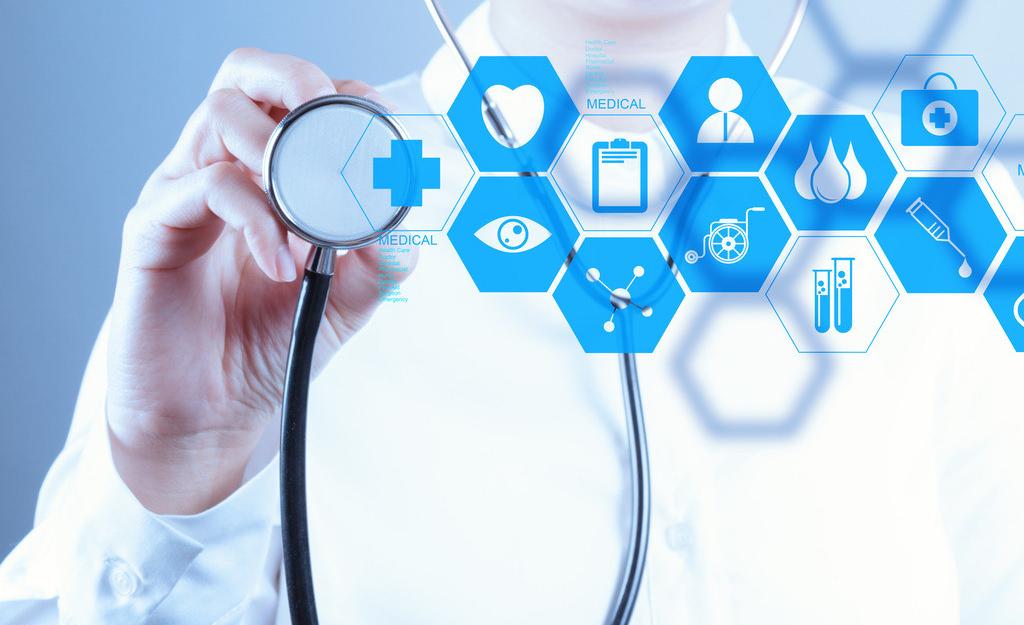 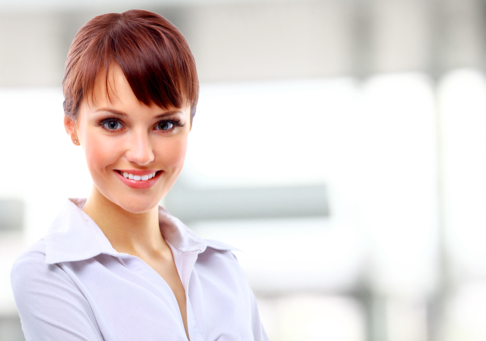 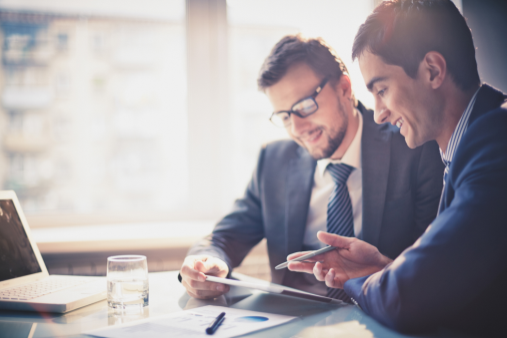 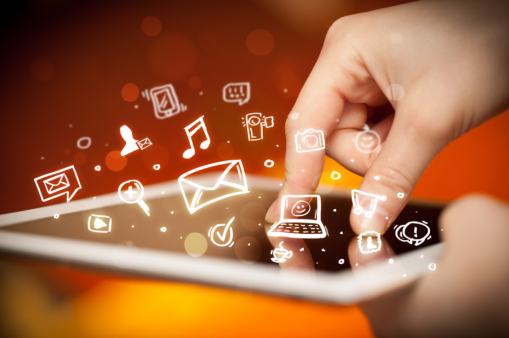 单击编辑标题
单击编辑标题
单击编辑标题
单击此处编辑您要的内容，建议您在展示时采用微软雅黑字体
单击此处编辑您要的内容，建议您在展示时采用微软雅黑字体
单击此处编辑您要的内容，建议您在展示时采用微软雅黑字体
ADD YOUR TITLE HERE
单击编辑标题
单击此处编辑您要的内容，建议您在展示时采用微软雅黑字体，本模版所有图形线条及其相应素材均可自由编辑、改色、替换。更多使用说明和作品请详阅模版最末的使用手册。
单击编辑标题
单击此处编辑您要的内容，建议您在展示时采用微软雅黑字体，本模版所有图形线条及其相应素材均可自由编辑、改色、替换。更多使用说明和作品请详阅模版最末的使用手册。
关键词
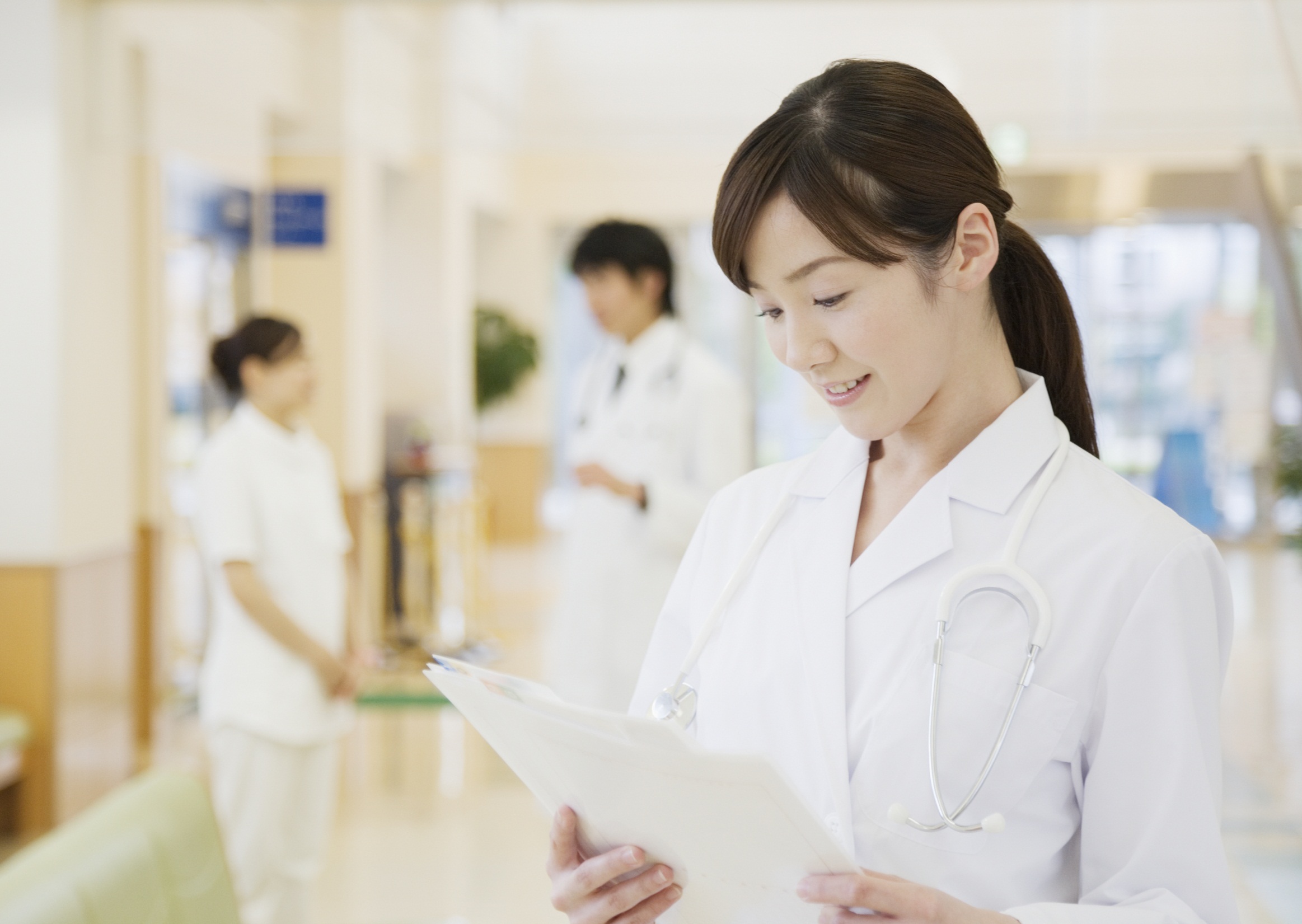 我们工作室致力于专业PPT模板的发布，课件及汇报PPT的美化，并为您提供专业的PPT个性定制服务。我们秉承“给您演示的光和热”的理念，为您分担职场压力,让您的每一次亮相都信心澎湃。
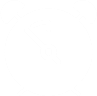 单击此处添加标题
点击输入文本内容点击输入文本内容点击输入文本内容点击输入文本内容点击输入文本内容点击输入文本内容点击输入文本内容点击输入文本内容点击输入文本内容点击输入文本内容点击输入文本内容点击输入文本内容
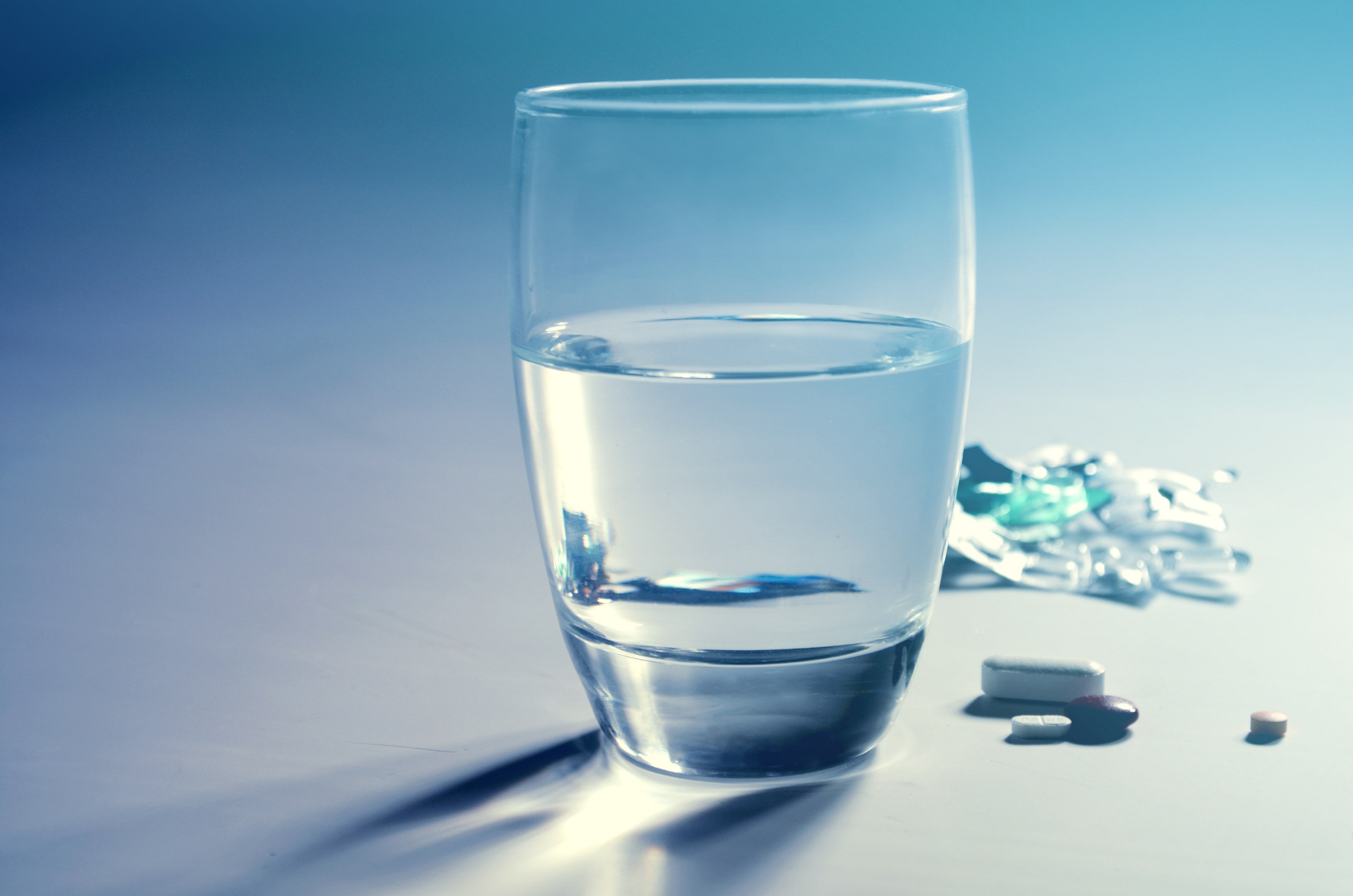 PART
单击此处添加标题
2
单击此处可编辑内容，根据您的需要自由拉伸文本框大小。
您可以在此处添加关于本章节的简要介绍，模板所有素材
均可自由编辑
ADD YOUR TITLE HERE
2010
2009
2011
2012
单击此处编辑您要的内容，建议您在展示时采用微软雅黑字体，本模版所有图形线条及其相应素材均可自由编辑、改色、替换。更多使用说明和作品请详阅模版最末的使用手册。
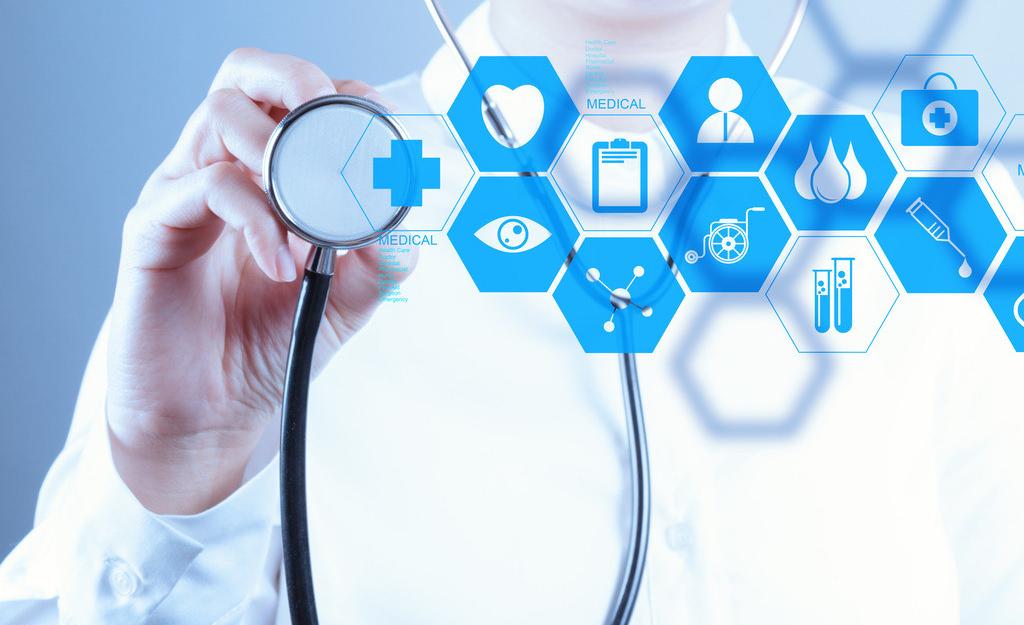 单击此处编辑您要的内容，建议您在展示时采用微软雅黑字体，本模版所有图形线条及其相应素材均可自由编辑、改色、替换。
单击此处编辑您要的内容，建议您在展示时采用微软雅黑字体，本模版所有图形线条及其相应素材均可自由编辑、改色、替换。
单击此处编辑您要的内容，建议您在展示时采用微软雅黑字体，本模版所有图形线条及其相应素材均可自由编辑、改色、替换。
ADD YOUR TITLE HERE
单击编辑标题
单击编辑标题
关键词
单击此处可编辑内容，根据您的需要自由拉伸文本框大小
单击此处可编辑内容，根据您的需要自由拉伸文本框大小
单击编辑标题
单击编辑标题
单击此处可编辑内容，根据您的需要自由拉伸文本框大小
单击此处可编辑内容，根据您的需要自由拉伸文本框大小
ADD YOUR TITLE HERE
9%
12%
37%
单击编辑标题
单击编辑标题
单击此处可编辑内容
单击此处可编辑内容
单击编辑标题

单击此处可编辑内容



25%
单击编辑标题
单击此处可编辑内容
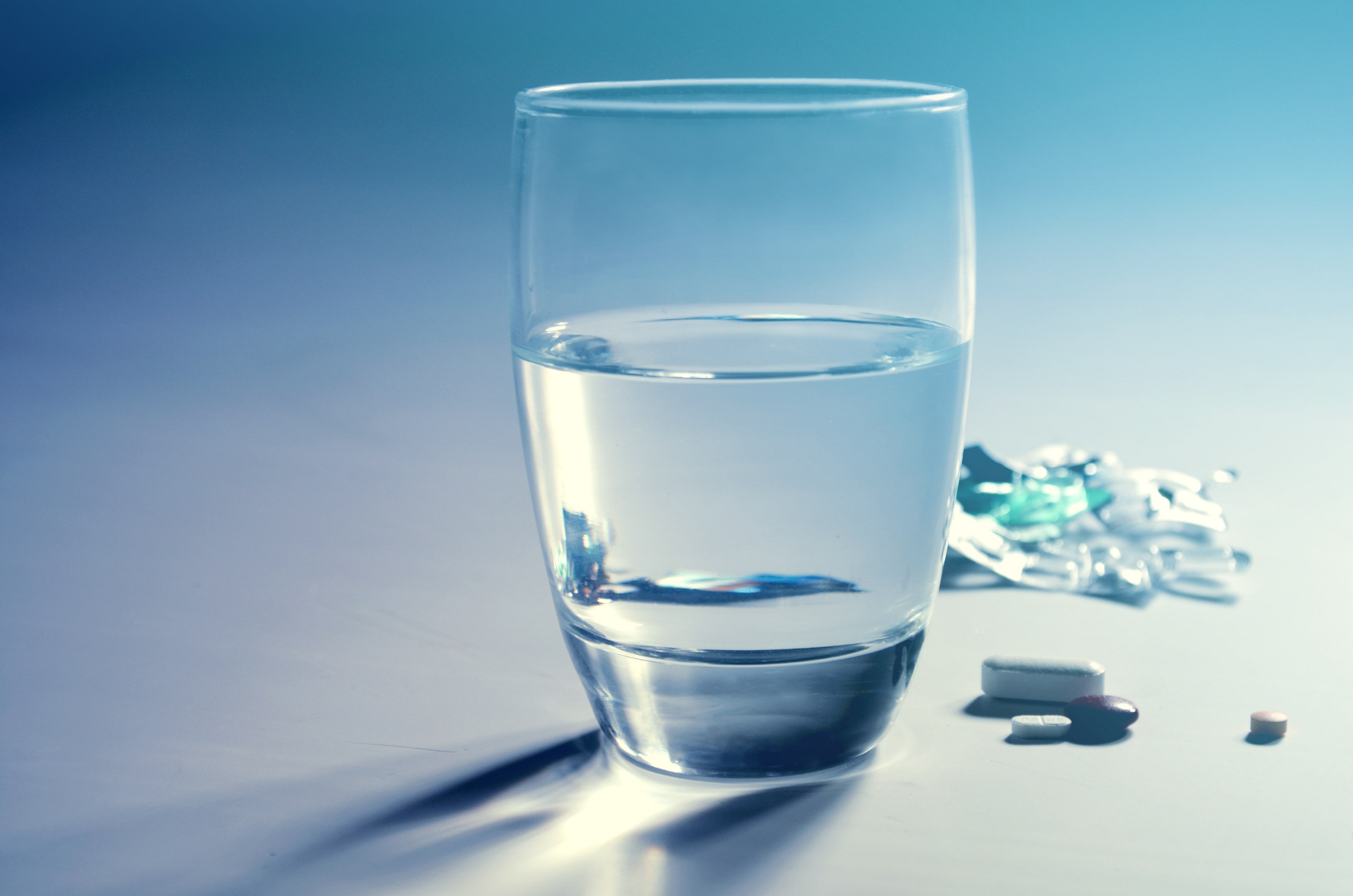 PART
单击此处添加标题
3
单击此处可编辑内容，根据您的需要自由拉伸文本框大小。
您可以在此处添加关于本章节的简要介绍，模板所有素材
均可自由编辑
ADD YOUR TITLE HERE
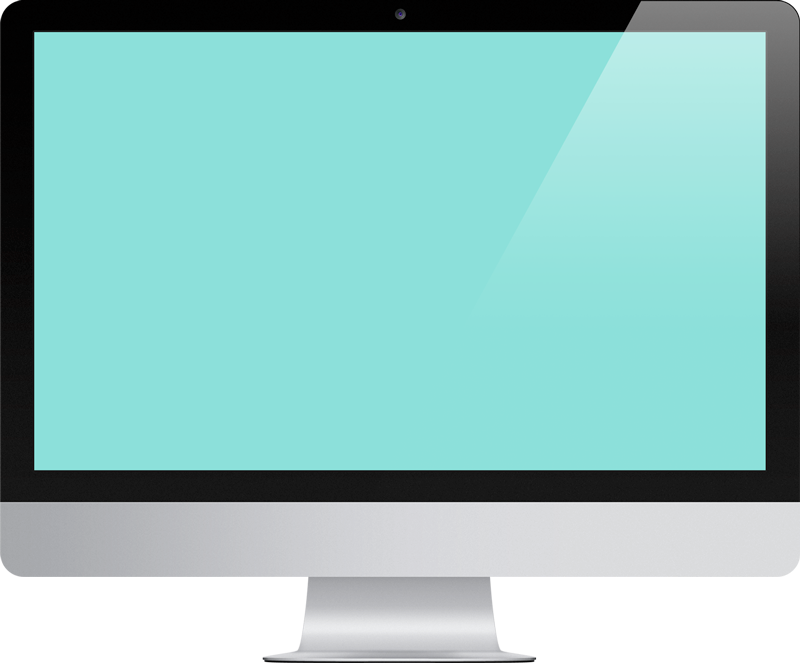 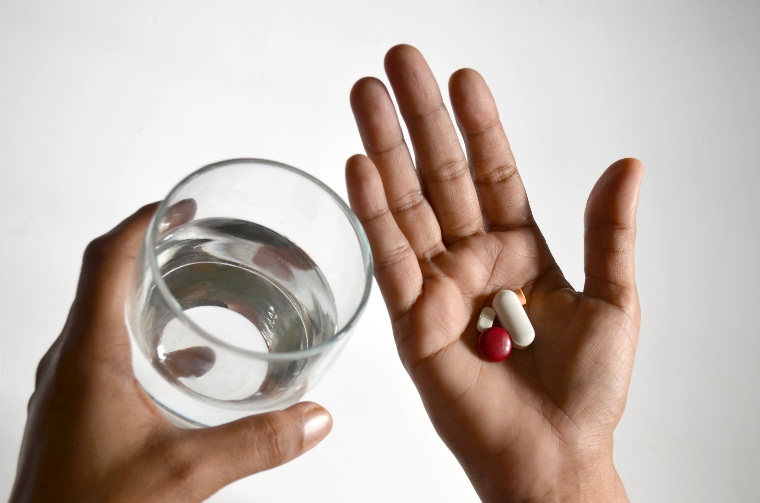 最好的PPT理念
最专的PPT设计
单击此处编辑您要的内容，建议您在展示时采用微软雅黑字体，本模版所有图形线条及其相应素材均可自由编辑、改色、替换。更多使用说明和作品请详阅模版最末的使用手册。
ADD YOUR TITLE HERE
单击编辑标题
单击编辑标题
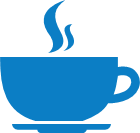 单击此处编辑您要的内容，建议您在展示时采用微软雅黑字体，本模版所有图形线条及其相应素材均可自由编辑、改色、替换。
单击此处编辑您要的内容，建议您在展示时采用微软雅黑字体，本模版所有图形线条及其相应素材均可自由编辑、改色、替换。
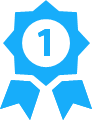 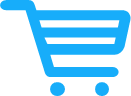 单击编辑标题
单击此处编辑您要的内容，建议您在展示时采用微软雅黑字体，本模版所有图形线条及其相应素材均可自由编辑、改色、替换。
ADD YOUR TITLE HERE
单击编辑标题
单击编辑标题
2
1
单击此处可编辑内容，根据您的需要自由拉伸文本框大小
单击此处可编辑内容，根据您的需要自由拉伸文本框大小
3
4
单击编辑标题
单击编辑标题
单击此处可编辑内容，根据您的需要自由拉伸文本框大小
单击此处可编辑内容，根据您的需要自由拉伸文本框大小
ADD YOUR TITLE HERE
单击编辑标题
单击此处可编辑内容，根据您的需要自由拉伸文本框大小
单击编辑标题
单击编辑标题
单击此处可编辑内容，根据您的需要自由拉伸文本框大小
单击此处可编辑内容，根据您的需要自由拉伸文本框大小
单击编辑标题
单击编辑标题
单击此处可编辑内容，根据您的需要自由拉伸文本框大小
单击此处可编辑内容，根据您的需要自由拉伸文本框大小
ADD YOUR TITLE HERE
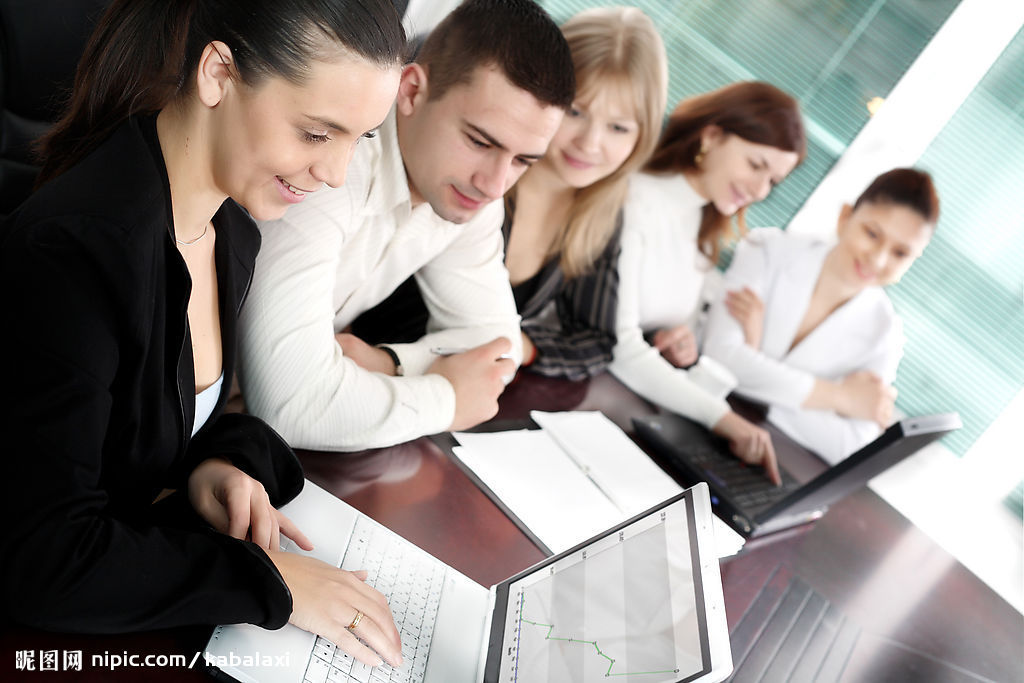 点击输入文本内容点击输入文本内容点击输入文本内容点击输入文本内容点击输入文本内容点击输入文本内容点击输入文本内容点击输入文本内容点击输入文本内容
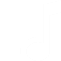 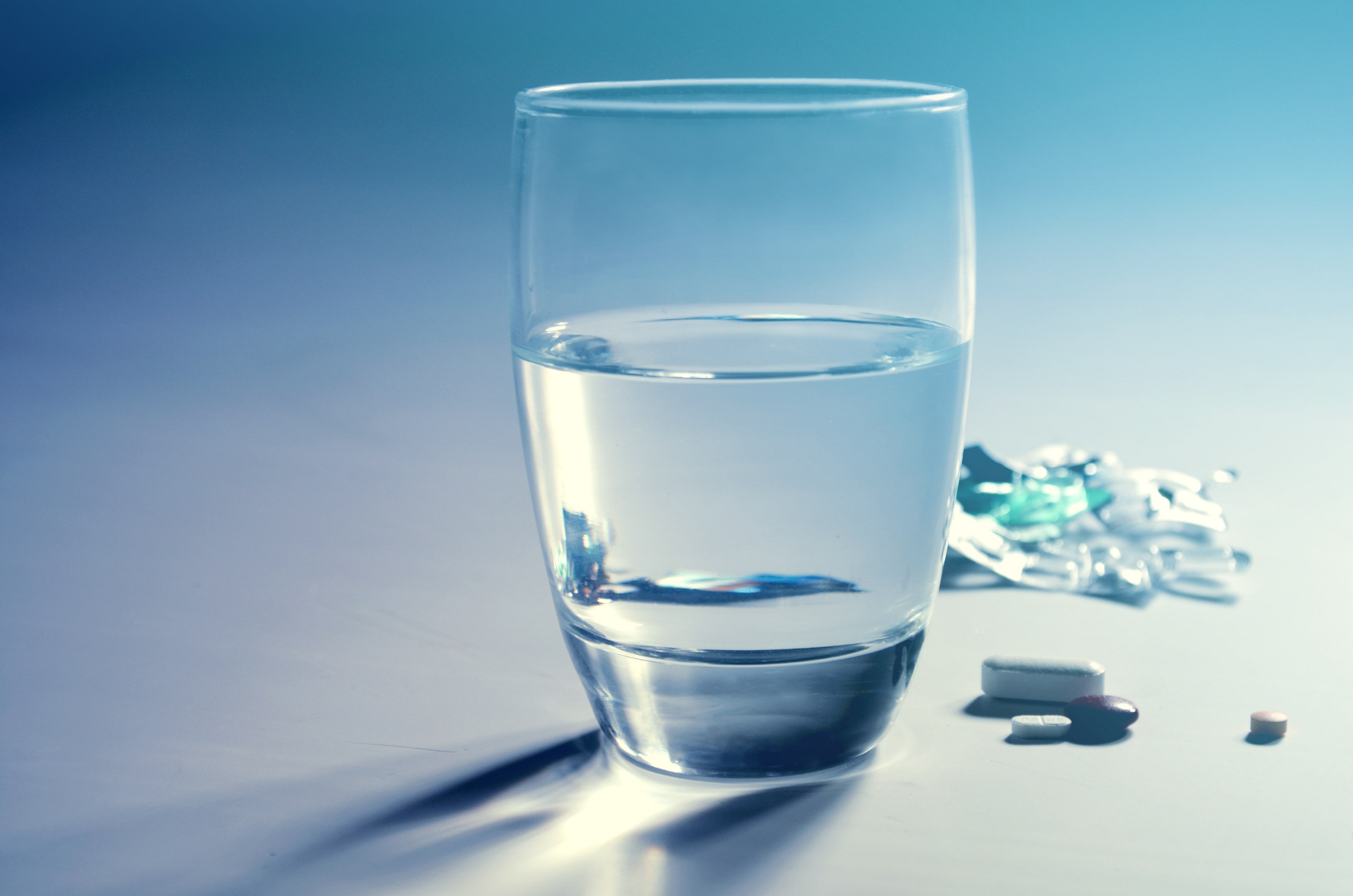 PART
单击此处添加标题
4
单击此处可编辑内容，根据您的需要自由拉伸文本框大小。
您可以在此处添加关于本章节的简要介绍，模板所有素材
均可自由编辑
ADD YOUR TITLE HERE
单击此处编辑您要的内容，建议您在展示时采用微软雅黑字体，本模版所有图形线条及其相应素材均可自由编辑、改色、替换。更多使用说明和作品请详阅模版最末的使用手册。
ADD YOUR TITLE HERE
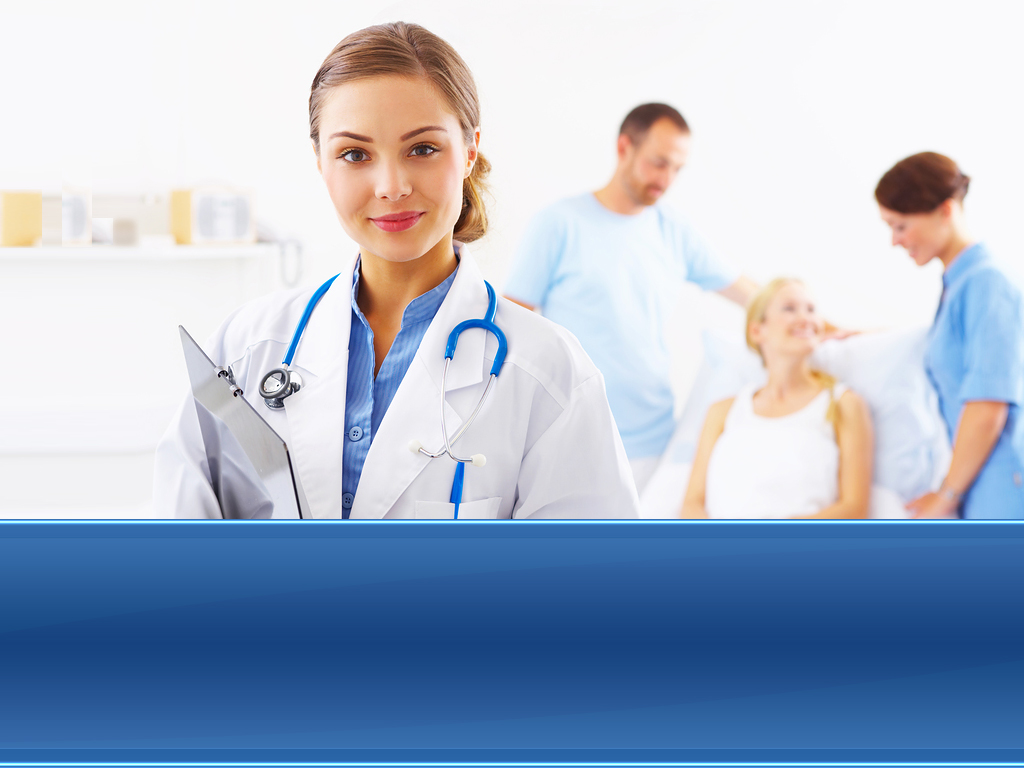 单击编辑标题
单击此处编辑您要的内容，建议您在展示时采用微软雅黑字体，本模版所有图形线条及其相应素材均可自由编辑、改色、替换。更多使用说明和作品请详阅模版最末的使用手册。
单击此处编辑您要的内容，建议您在展示时采用微软雅黑字体，本模版所有图形线条及其相应素材均可自由编辑、改色、替换。更多使用说明和作品请详阅模版最末的使用手册。
ADD YOUR TITLE HERE
关键词
关键词
单击此处可编辑内容，根据您的需要自由拉伸文本框大小
6
1
单击此处可编辑内容，根据您的需要自由拉伸文本框大小
关键词
关键词
5
2
单击此处可编辑内容，根据您的需要自由拉伸文本框大小
单击此处可编辑内容，根据您的需要自由拉伸文本框大小
关键词
关键词
3
4
单击此处可编辑内容，根据您的需要自由拉伸文本框大小
单击此处可编辑内容，根据您的需要自由拉伸文本框大小
ADD YOUR TITLE HERE
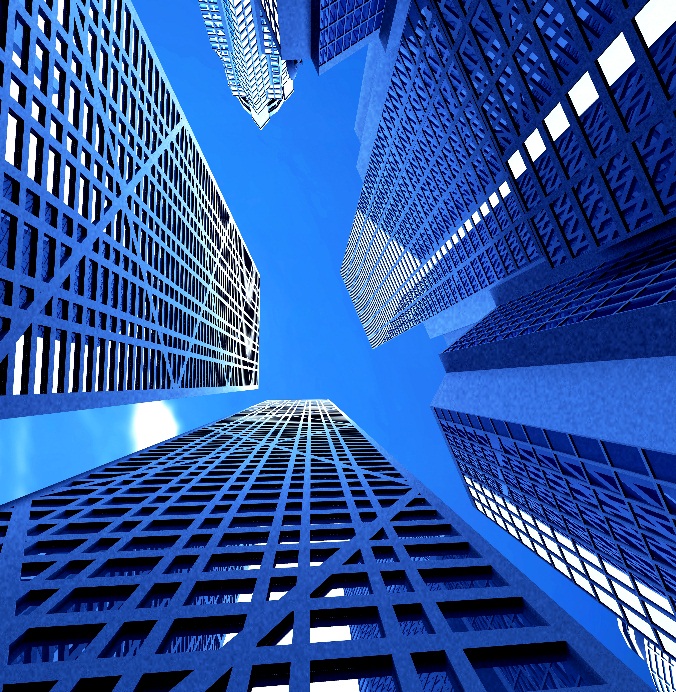 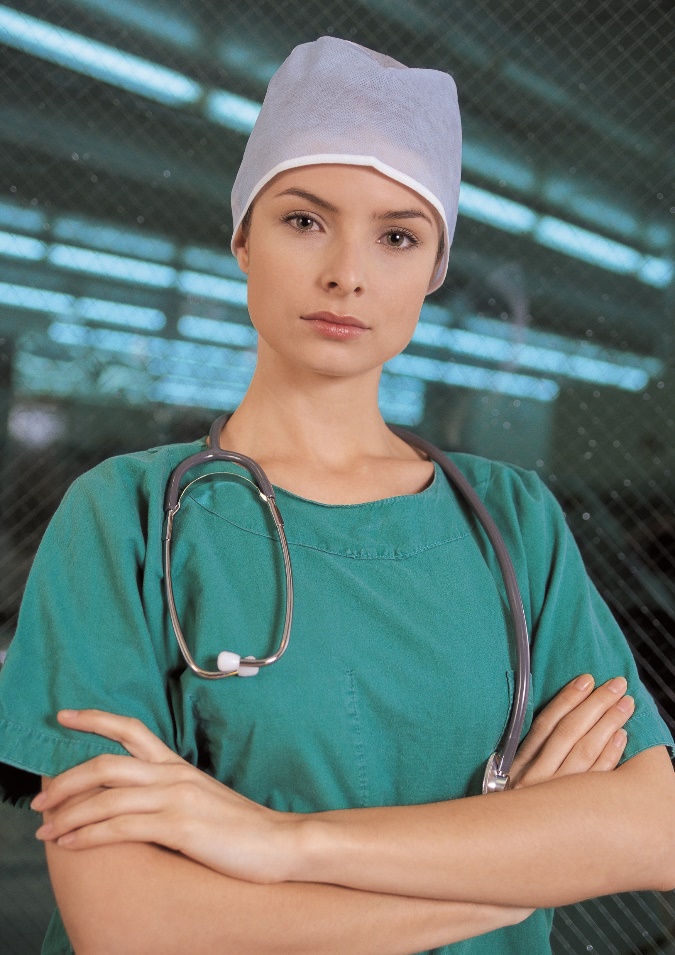 ”
单击此处编辑您要的内容，建议您在展示时采用微软雅黑字体，本模版所有图形线条及其相应素材均可自由编辑、改色、替换。更多使用说明和作品请详阅模版最末的使用手册。
”
单击此处编辑您要的内容，建议您在展示时采用微软雅黑字体，本模版所有图形线条及其相应素材均可自由编辑、改色、替换。
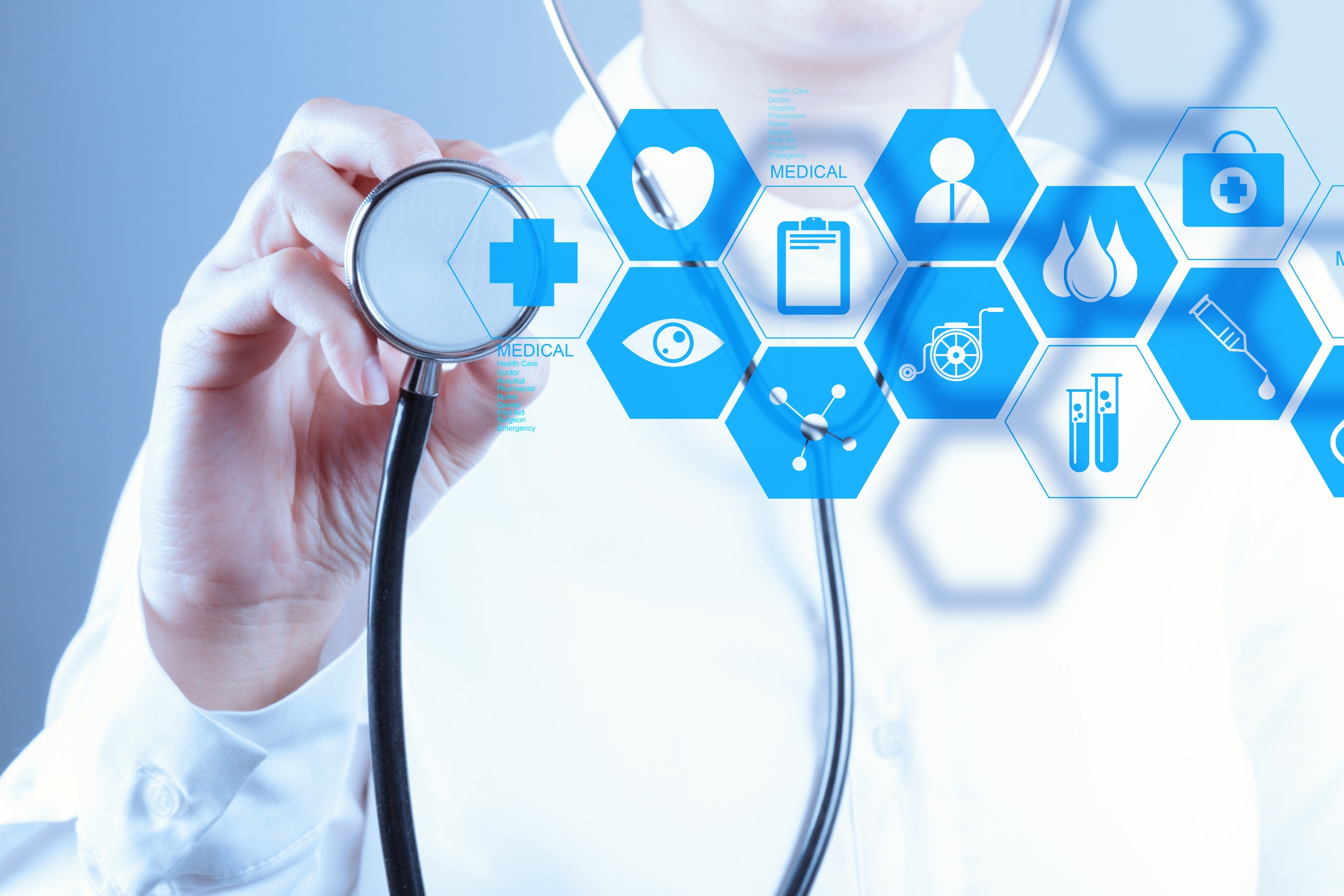 THANK YOU
THE PROFESSIONAL BUSINESS TEMPLATE
更多资源请关注微信公众号：学长掌上资源库
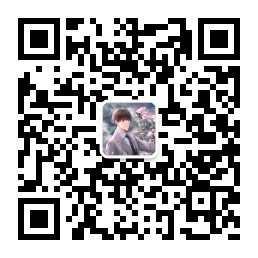 [Speaker Notes: 模板来自于 http://www.ypppt.com]